CHỦ ĐỀ 12
PHÉP CỘNG, PHÉP TRỪ TRONG PHẠM VI 1000
BÀI 62:
PHÉP TRỪ (CÓ NHỚ) TRONG PHẠM VI 1000
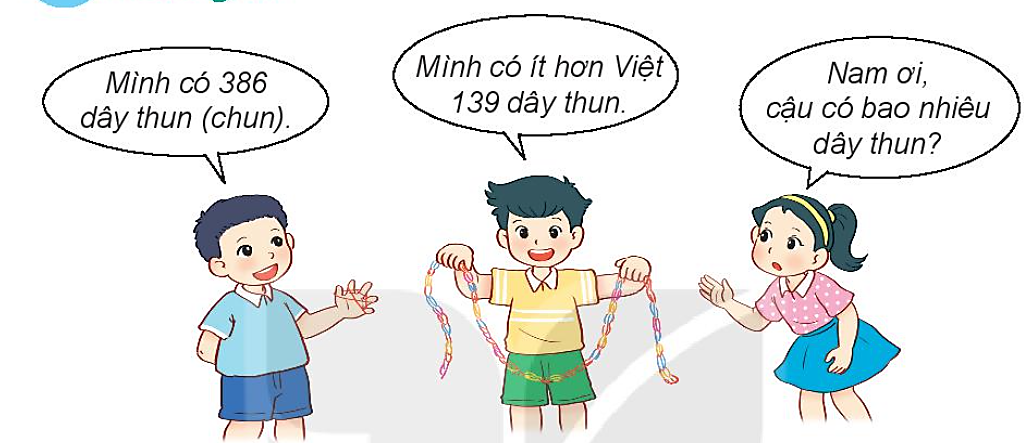 386 – 139 = ?
3
8
6
-
1
3
9
386
139
6 không trừ 9
lấy 16 trừ 9
bằng 7, viết 7
, nhớ 1
-
8 trừ 1 bằng 7,
7 trừ 3 bằng 4
2
4
7
viết 4
viết 2
3 trừ 1 bằng 2,
386 – 139 = 247
1
Tính.
241
138
424
207
623
617
562
338
-
-
-
-
103
217
6
224
2
Đặt tính rồi tính ?
362
  36
485
128
651
635
780
  68
362 – 36         485 – 128              651 - 635           780 - 68
-
-
-
-
326
357
16
712
3
Trong vườn ươm có 456 cây giống. Người ta lấy đi 148 cây giống để trồng rừng. Hỏi trong vườn ươm còn lại bao nhiêu cây giống?
Bài giải
Trong vườn ươm còn lại số cây giống là:
            456 – 148 = 308 (cây)
                            Đáp số: 308 cây giống
Tóm tắt:
Có       : 456 cây 
Lấy đi  : 148 cây
Còn lại: …. cây ?